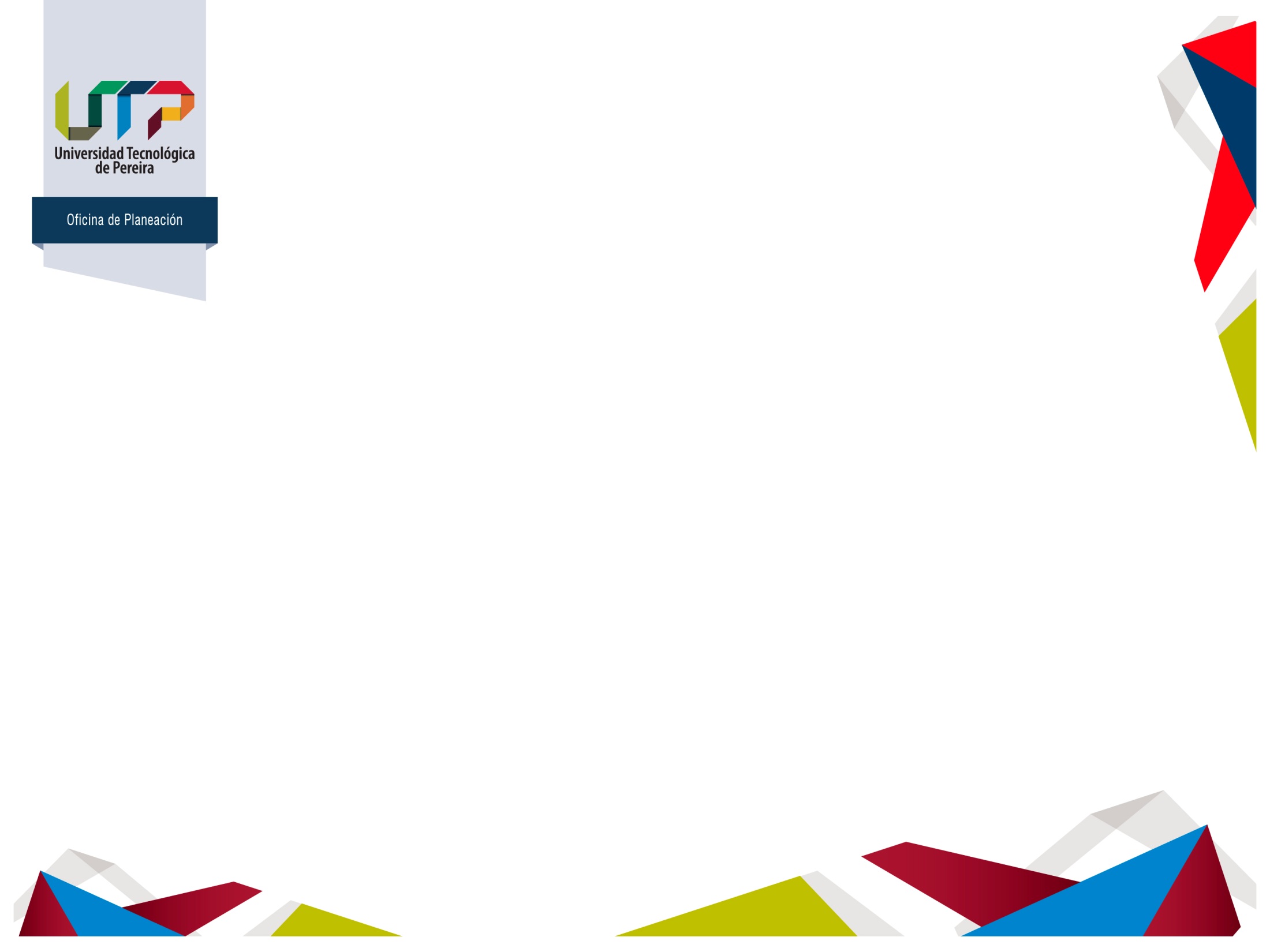 APRESTAMIENTO RUTA DE AJUSTE DEL PDI
OFICINA DE PLANEACIÓN
23 de Abril de 2015, Pereira
ANTECEDENTES
Durante el 2008 se aprueba el direccionamiento estratégico 2009 – 2019 y los proyectos institucionales 2009 – 2012.
Durante el año 2012 se realiza un proceso de ajuste a la cadena de logro del PDI actualizando proyectos en un horizonte 2013 – 2019.
En el año 2015 el Consejo Nacional de Acreditación emite los nuevos lineamiento de acreditación institucional.
Se plantean las Bases para el Plan Nacional de Desarrollo 2014 – 2018.
Se hace necesario realizar un proceso de ajuste a los proyectos institucionales en un horizonte 2015 – 2017 acorde al periodo rectoral actual.
OBJETIVO
Articular el horizonte del Plan de Desarrollo Institucional a los periodos rectorales y ajustar los proyectos institucionales en el horizonte 2015 – 2017.

Articular el direccionamiento estratégico del Plan de Desarrollo Institucional de acuerdo con los nuevos lineamientos de Acreditación Institucional.

Actualizar y articular toda la normatividad vigente del Plan de Desarrollo Institucional.
RUTA METODOLÓGICA ACTUALIZACIÓN DE PROYECTOS
Aprobación Instancias Pertinentes
Comité Técnico del Plan.
Consejo Académico.
Consejo Superior.
Antes del 30 de Junio
Actualización Normatividad del Plan de Desarrollo Institucional – Sistema de Gerencia y Procedimientos asociados
Oficina de Planeación – Secretaría General
Mayo 2015
2. Aprestamiento y entrega de insumos a objetivos institucionales 23  y  24 de abril.
INSUMOS
INSUMOS
3.Contextualización redes de trabajo y academia. Calidad Académica e Impacto del Plan de Desarrollo Institucional30 de abril de 2015
4. Revisión y actualización de proyectos 2015 – 2017. Coordinadores de objetivo y redes de trabajo 24 de abril al 29 de mayo.
Paso 4
Revisar fichas
Responsable: oficina de   planeación y vicerrectoría administrativa
18 al 22  de mayo-
24 de abril- 8 de mayo
9 al 15 de mayo
25 al 29 de mayo
Entrega de productos finales: 11 de junio
5. Comité técnico del plan retroalimentación con decanos, validación y emisión de concepto técnico.4 al 30  de Junio.
Actividades posteriores
GRACIAS
LINEAMIENTOS DE ACREDITACIÓN INSTITUCIONAL